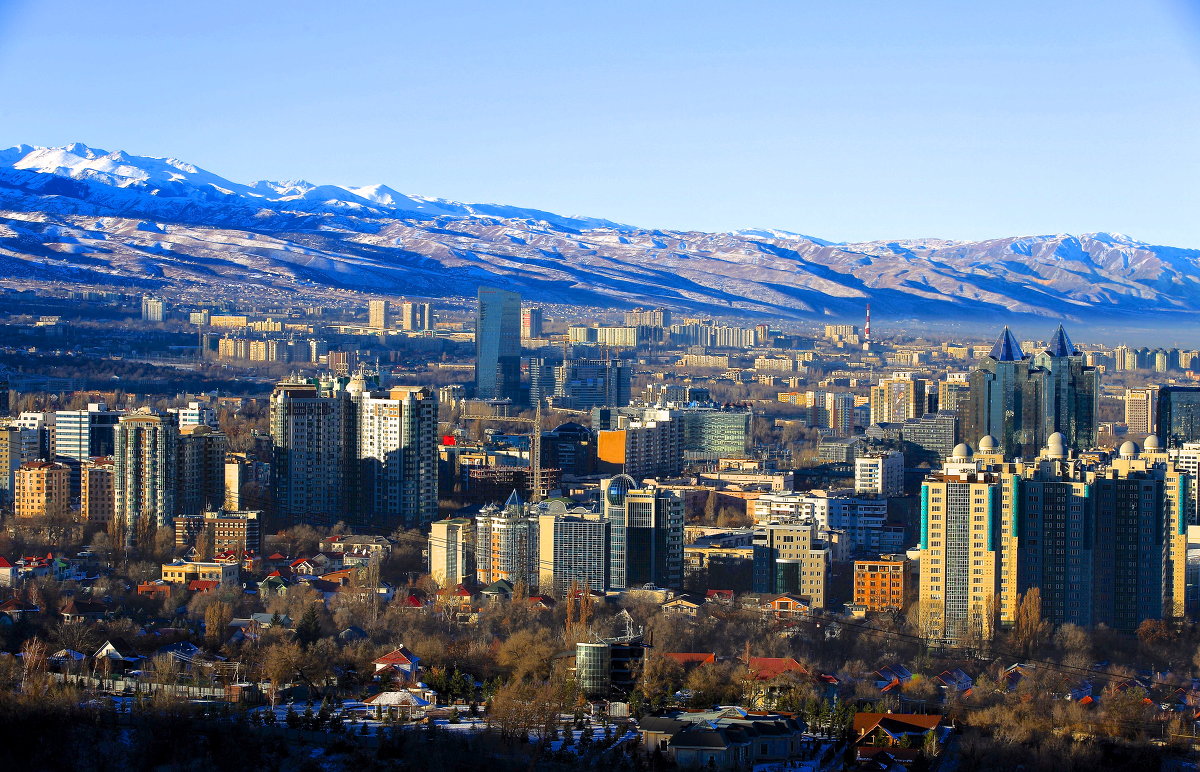 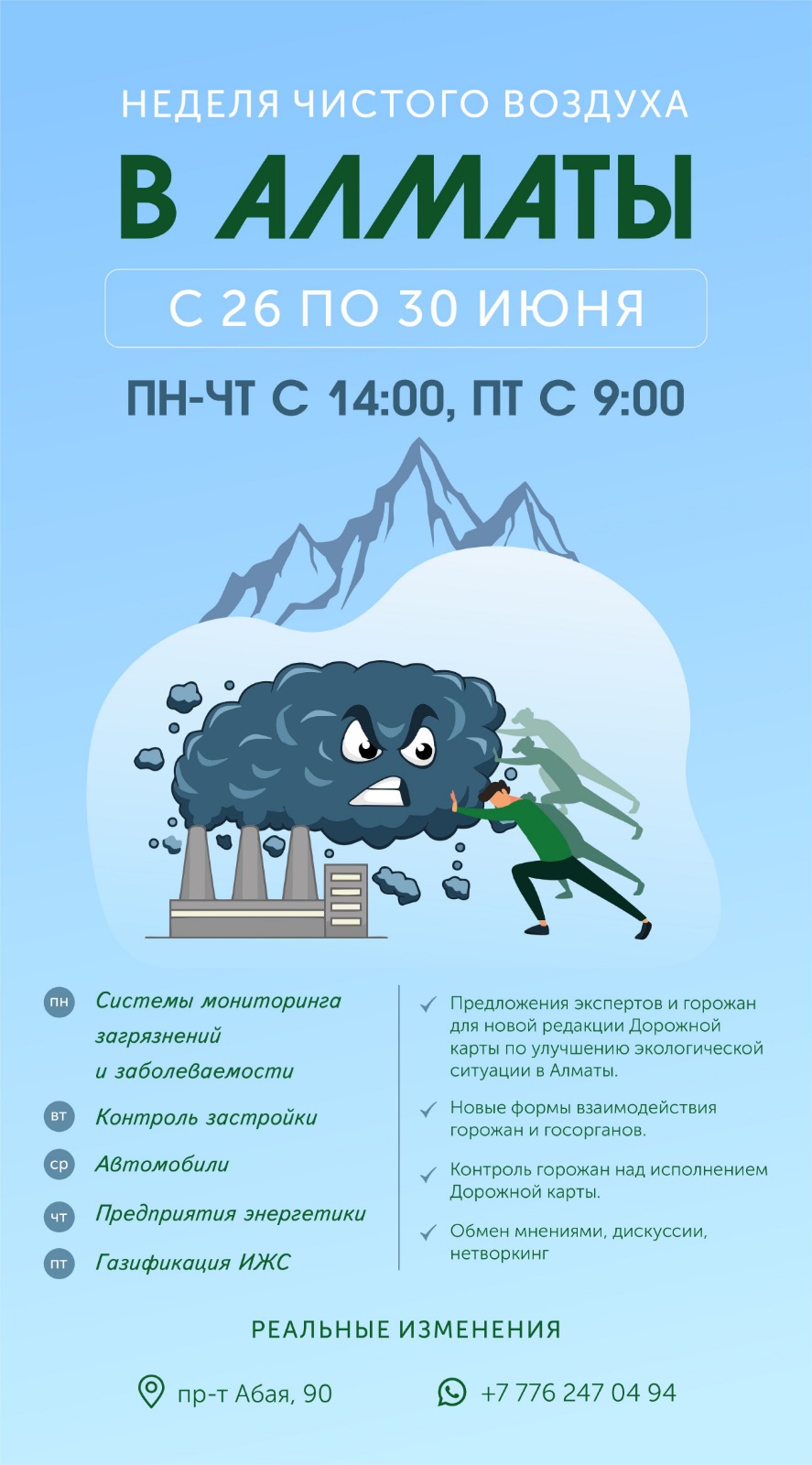 ИТОГИ
День 1. Измерения
День 2. Застройка
День 3. Автомобили
День 4. Энергетика
День 5. Газификация ИЖС